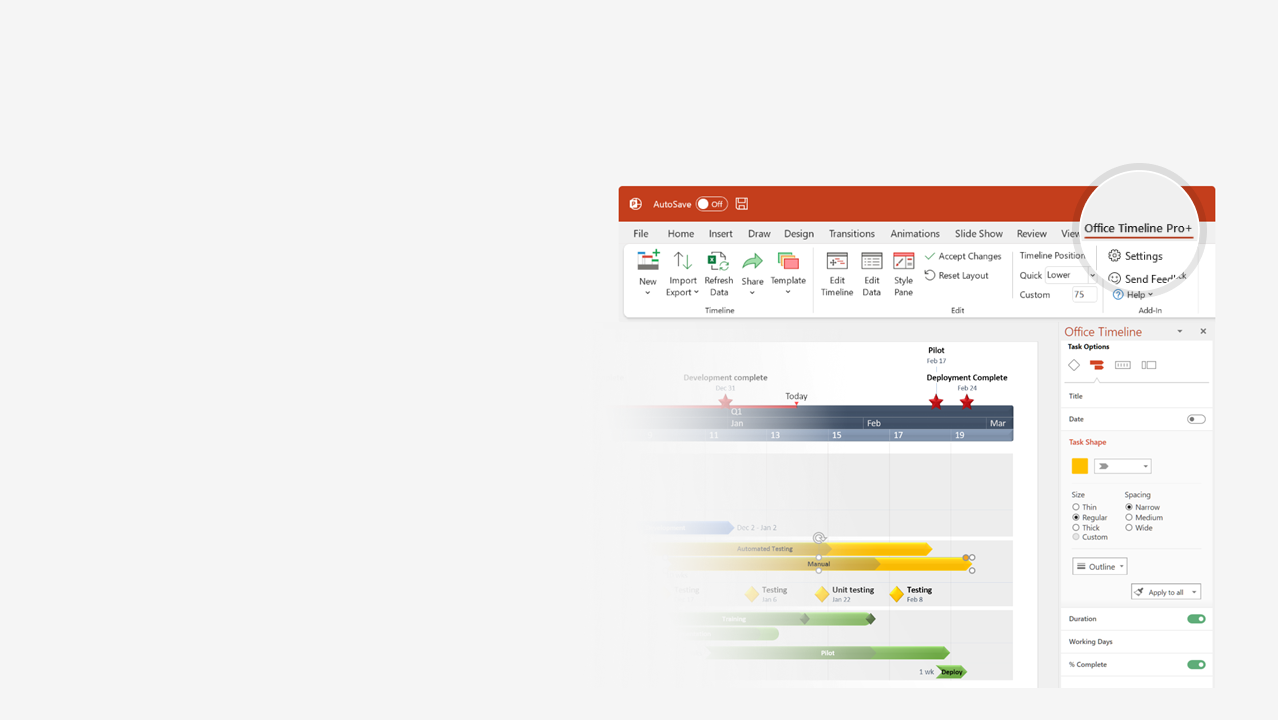 How to update this template in seconds
1
The Office Timeline add-in for PowerPoint will help you edit it with just a few clicks.
Get your free 14-day trial of Office Timeline here: https://www.officetimeline.com/14-days-trialRe-open this template, and create your impressive PowerPoint visual in 3 easy steps:
Click the Edit Data button on the Office Timeline tab.
Use the Data and Timeline views to edit swimlanes, milestones and tasks.
2
Click Save to instantly update the template.
3
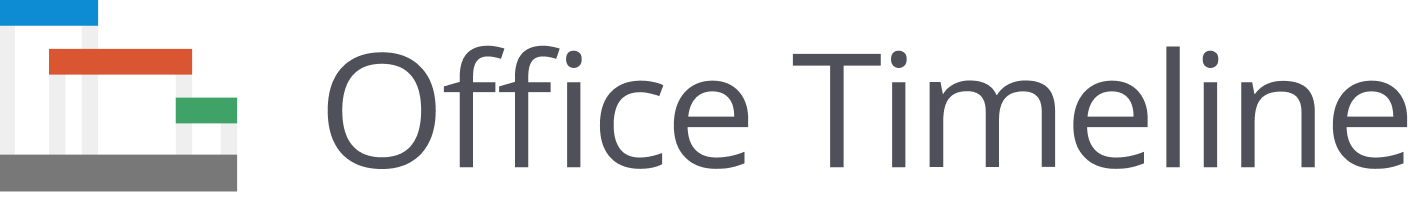 SWOT analysis
2021/Oct
Jan 2 - Mar 31
Apr 2 - Apr 28
May 7 - Jul 15
Aug 6 - Oct 30
Apr 2 - Jun 10
12.5 weeks
Feb 2 - Apr 7
Jun 5 - Aug 5
46.5 days
18.5 days
49.5 days
43.5 days
49.5 days
2021/Mar
2021/Jul
2021/Dec
61 days
May 19
Mar 11
Sep 10
Jun 18
Dec 20
Jan 16
Mar 31
Jul 28
Jun 7
2021
70%
Today
2021
ACTION plan
Q1 Review
Q2 Review
Q3 Review
Q4 Review
Q1
Q2
Q3
Q4
Milestone
Strengths
Initiative
Activity
Milestone
Weaknesses
Activity
Activity
Initiative
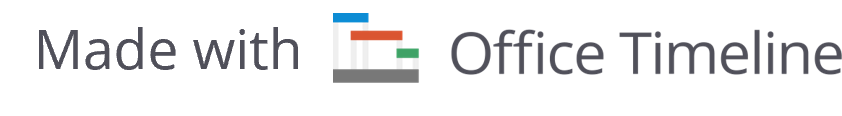 Activity
Activity
Activity
Activity
Opportunties
Milestone
Milestone
Threats
Initiative
Initiative
Initiative
SWOT analysis
2021/Oct
Jan 2 - Mar 31
Apr 2 - Apr 28
May 7 - Jul 15
Aug 6 - Oct 30
Apr 2 - Jun 10
12.5 weeks
Feb 2 - Apr 7
Jun 5 - Aug 5
46.5 days
18.5 days
49.5 days
43.5 days
49.5 days
2021/Mar
2021/Jul
2021/Dec
61 days
May 19
Mar 11
Sep 10
Jun 18
Dec 20
Jan 16
Mar 31
Jul 28
Jun 7
2021
70%
Today
2021
W
T
S
O
Strengths
What advantages do your business have that others don't have? Could be skills, funds, resources, or connections.
Weaknesses
What projects do you usually avoid because you don't feel confident doing them? What are your negative habits?
Opportunities
What new technology or trends can help you? Is your industry growing? How can you take advantage of the current market?
Threats
What obstacles do you currently face at market? Who are your direct competitors? Why are you losing to your competition?
ACTION plan
Q1 Review
Q2 Review
Q3 Review
Q4 Review
Q1
Q2
Q3
Q4
Milestone
Strengths
Initiative
Activity
Milestone
Weaknesses
Activity
Activity
Initiative
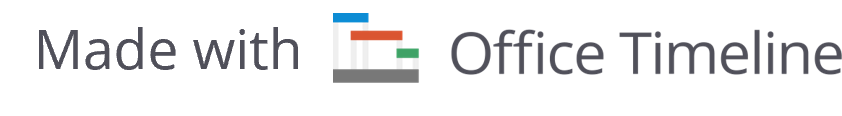 Activity
Activity
Activity
Activity
Opportunties
Milestone
Milestone
Threats
Initiative
Initiative
Initiative
SWOT analysis
2021/Oct
Jan 2 - Mar 31
Apr 2 - Apr 28
May 7 - Jul 15
Aug 6 - Oct 30
Apr 2 - Jun 10
12.5 weeks
Feb 2 - Apr 7
Jun 5 - Aug 5
46.5 days
18.5 days
49.5 days
43.5 days
49.5 days
2021/Mar
2021/Jul
2021/Dec
61 days
May 19
Mar 11
Sep 10
Jun 18
Dec 20
Jan 16
Mar 31
Jul 28
Jun 7
2021
70%
Today
2021
S
W
Strengths
What advantages do your business have that others don't have? Could be skills, funds resources, connections, etc.
Weaknesses
What projects do you usually avoid because you don't feel confident doing them? What are your negative habits?
O
T
Opportunities
What new technology or trends can help you? Is your industry growing? How can you take advantage of the current market?
Threats
What obstacles do you currently face at market? Who are your direct competitors? Why are you losing to your competition?
ACTION plan
Q1 Review
Q2 Review
Q3 Review
Q4 Review
Q1
Q2
Q3
Q4
Milestone
Strengths
Initiative
Activity
Milestone
Weaknesses
Activity
Activity
Initiative
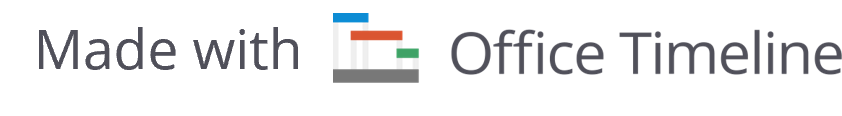 Activity
Activity
Activity
Activity
Opportunties
Milestone
Milestone
Threats
Initiative
Initiative
Initiative